Erwartungswerte
Verliererrechnung (ab 8 Trumpf anwendbar)
Quellen:

Essener System: Seite 11ff
Erwartungswerte
Verliererrechnung
Voraussetzung: 8+ Trumpf (Trumpflänge) und Trumpfstärke
Ganze Verlierer:
Jede fehlende Herz 10 und die erste Karte von Pik/Kreuz (außer angespieltes As bzw. Doppelasse).
Halbe Verlierer:
Jede fehlende Kreuz Dame (Pik Dame bei KONTRA-Ansagen bzw. 2 Pik Damen bei RE-Ansagen),
die zweite Karte von Kreuz/Pik, die erste Karte von Herz, Doppelasse und angespieltes As.
Ein starkes Blatt sollte maximal 4 Verlierer besitzen und mit einem solchen Blatt kann Re vorab angesagt werden.
Erwartungswerte
Verliererrechnung
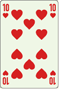 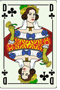 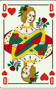 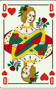 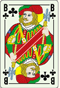 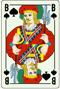 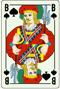 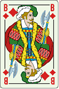 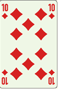 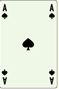 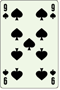 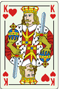 Ganze Verlierer: Dulle, Pik Ass
Halbe Verlierer: Beide Pikdamen, Pik 9 und Herz König
3,5 Verlierer
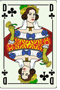 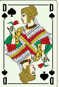 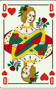 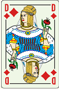 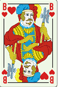 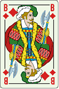 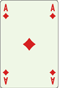 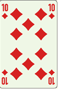 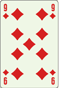 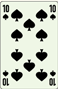 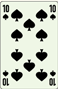 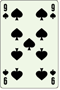 Ganze Verlierer: Beide Dullen, Pik 10 
Halbe Verlierer: Pik 10
3,5 Verlierer
Erwartungswerte
Verliererrechnung
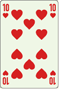 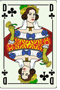 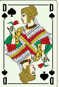 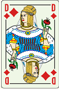 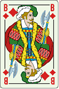 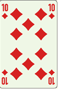 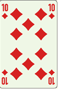 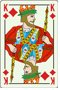 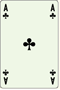 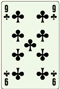 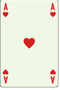 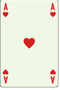 Ganze Verlierer: Dulle,  Kreuz Ass
Halbe Verlierer: Kreuz 9, Doppel Herz Ass
3 Verlierer
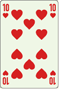 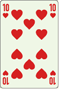 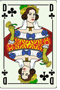 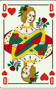 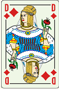 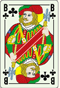 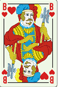 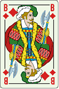 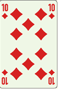 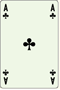 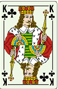 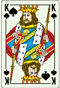 Ganze Verlierer: Pik Ass, Pik König
Halbe Verlierer: Beide Pik Damen, Kreuz König
3 Verlierer
Erwartungswerte
Verliererrechnung – bei großer Abfrage
Abgefragt werden soll, wenn eines der folgenden Vorteile bestehen:
 Abwurf eines Fehlverlierers in einer anderen als der angespielten Farbe
  (Abwurf sollte Singleton sein).
 Bedienen mit erkennbaren Singleton
  (K oder 9, meist an Position 4, fordert das Nachspiel der Farbe).
 Verhindern der Verschwendung eines hohen Trumpfes
  (an Position 3, wenn zwei kleine Trumpf liegen).
 Abwurf einer Stehkarte (zeigt Partner ein 0-Fehlverliererblatt = wichtige Information).
Wichtig: Nach Abwurf sollte das Blatt nur noch 2-2,5 Verlierer besitzen.
Erwartungswerte
Verliererrechnung – bei großer Abfrage
Exkurs: Nachspiel, wenn von 2. auf 1. abgefragt wird
Es wird immer die „dritte Farbe“ Nachgespielt. Begründung: Die „Abfragefarbe“ ist frei, der Abwurf ist in der Regel ein Singleton. Damit kann jetzt die noch ausstehende Farbe geklärt werden.

Es soll außerdem dementsprechend abgeworfen werden.
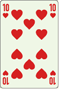 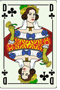 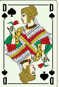 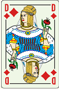 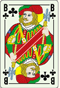 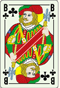 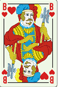 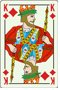 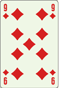 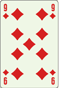 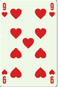 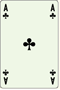 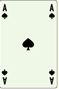 Ich werfe nicht das Kreuz Ass ab (die Standkarte) sondern den Fehlverlierer und mein Partner schiebt nun Kreuz an.
Erwartungswerte
Große Reabfrage:
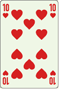 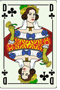 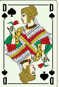 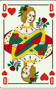 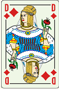 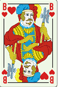 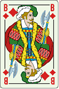 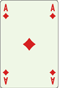 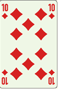 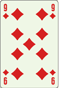 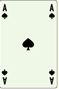 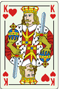 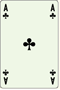 Abwurf von Herz König. Partner muss nun die „dritte Farbe“ (Pik) anschieben.
Erwartungswerte
Große Reabfrage:
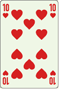 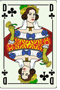 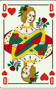 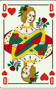 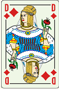 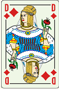 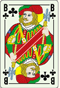 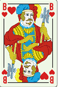 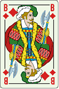 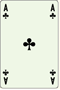 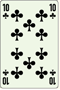 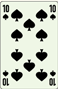 Abfrage auf Herz ist immer kritisch. Nach Abwurf von Pik 10 sind noch2,5 Verlierer da, deshalb kann hier abgefragt werden. Alternative: Herz stechen und Re. Ggf. nach Durchlauf von Kreuz Ass auf 90 (Dulle) fragen.
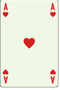 Erwartungswerte
Große Reabfrage:
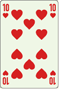 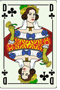 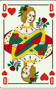 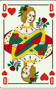 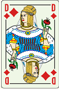 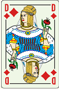 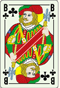 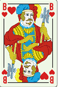 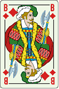 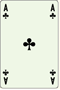 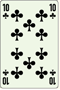 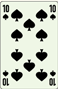 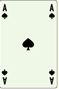 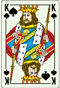 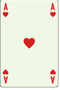 Zusatzfrage: Was ist wenn ich auf 3. sitze und nach Abwurf von Pik, Pik  Ass nachkommt:a. Ich steche um Kreuz Ass zu spielen.
b. Ich werfe Kreuz 10 ab.
Partnerabstich ist meistens falsch. Abwurf von Kreuz Ass gibt falsche Signale (kein Fehlverlierer mehr vorhanden).
Erwartungswerte
Große Reabfrage:
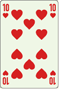 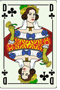 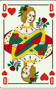 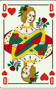 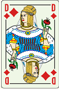 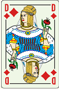 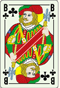 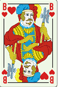 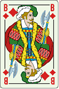 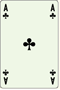 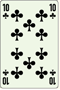 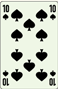 Abfrage auf Herz ist immer kritisch. Nach Abwurf von Pik 10 sind noch2,5 Verlierer da, deshalb kann hier abgefragt werden. Alternative: Herz stechen und Re. Ggf. nach Durchlauf von Kreuz Ass auf 90 (Dulle) fragen.
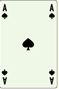 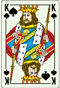 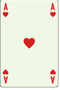 Zusatzfrage: Was ist wenn ich auf 3. sitze und nach Abwurf von Pik, Pik  Ass nachkommt:a. Ich steche um Kreuz Ass zu spielen.
b. Ich werfe Kreuz 10 ab.
Zusatzfrage: Was ist wenn ich auf 3. sitze und nach Abwurf von Pik, Pik Ass nachkommt:a. Ich steche um Kreuz Ass zu spielen.
b. Ich werfe Kreuz 10 ab.
Partnerabstich ist meistens falsch. Abwurf von Kreuz Ass gibt falsche Signale (kein Fehlverlierer mehr vorhanden).
Erwartungswerte
Große Reabfrage:
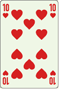 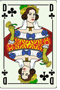 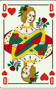 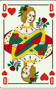 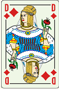 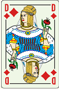 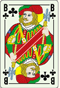 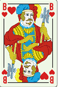 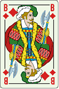 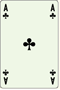 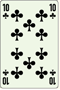 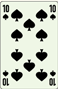 Argumentationslinie von Leif Kannenberg zu diesem Problem:
Der Pik könnte bei schlechtem Sitz sofort überstochen werden, es ist immerhin das 2. As vom Partner wohlgemerkt nach vorgespieltem Herz-As.
Das Kreuz-As wird von Kontra im ersten Lauf gestochen, dann sind beide Kreuzläufe verloren.
Ich habe gar keine echten Fehlverlierer mehr (anstatt ca. 30 Augen im 2. Kreuzlauf) und mein Partner wird nach 2 Abwürfen in der Regel mit Trumpf forstsetzen wollen, sitzt die Dulle vor mir und wird sie einmal gelegt, auch gut mit dem Dullenstich und dem anschließend gezogenen Kreuz-As hat der Gegner noch nicht einmal 60 Augen und seine Chance in diesem Spiel 90 Augen zu erzielen, sinkt nahezu auf den Nullpunkt.
Falls, das ist jetzt Wunschdenken, aber falls mein Partner mir 3. eine Dulle noch anzeigen kann, nähere ich mich einem Schwarzspiel, also warum sollte ich meinen Partner in seiner Spielfolge unterbrechen wollen?